Analýza pracovní kapacity AP/VP UTB – 2021
Jan Kalenda
19. 04. 2022 | UTB ve Zlíně
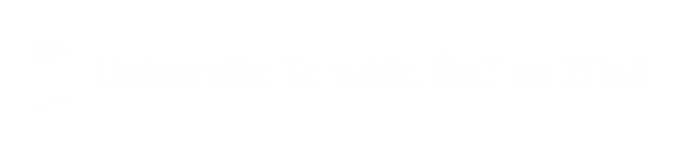 Základní principy
Struktura hodnocení
Vnější hodnocení systému hodnocení: 2020/2021
NAÚ (2022)

UTB ukotvila komplexní a robustní systém hodnocení AP/VP, který poskytuje garanci rozvoje lidských zdrojů UTB ve Zlíně
Metodika 17+ (2021)

Modul 4: Systém hodnocení AP/VP a jeho aplikace byla RVVI hodnocena stupněm A. – excelentní (Kritérium 4.3).
EUA / IEP (2019)

„Another initiative is the new evaluation system for academic staff (working points),which the team considers a useful tool for encouraging high-quality research.“
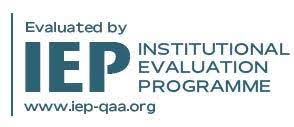 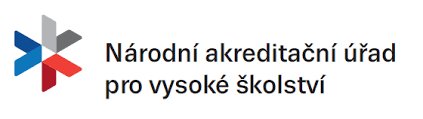 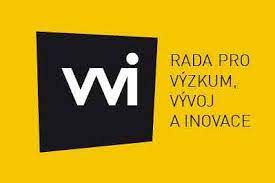 Průměrné naplňování ROPK v AR 2020/21 (v procentech naplňování ROPK na 1AP/VP)
Další činnosti

Organizační činnosti

Tvůrčí činnosti



Pedagogické činnosti
Procentuální podíl AP/VP dle naplnění ROPK v AR 2020/2021
Na většině součástí UTB plní ROPK na více jak 100% více jak polovina pracovníků
Složení pedagogické činnosti na součástech(v PB na 1 FTE)
A= Pedagogické činnosti celkem
A.1= Pedagogické činnosti spojené s výukou
A.2 = Pedagogické činnosti spojené se zkoušením 
A.3 = Další pedagogické činnosti
Tvůrčí činnost
Výsledky hodnocené v  AR 2020/2021
Vývoj tvůrčí činnosti v PB na UTB od AR 2018/2019
Podíl pracovníků na součásti dle profilu tvůrčí činnosti
Srovnání TČ v roce 2019 vs. 2021. Podíl pracovníků dle různých kategorií tvůrčí činnosti
[Speaker Notes: Dovysvetlit co je základní výzkum]
DĚKUJI VÁM 
ZA POZORNOST
Jan Kalenda| kalenda@utb.cz 

prorektor-kvalita@utb.cz
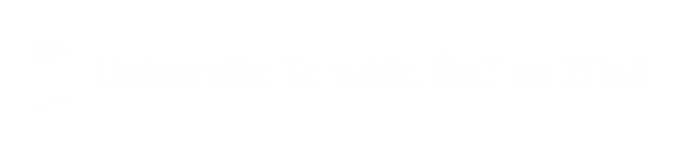